Akdeniz Üniversitesi 
Sosyal Politika ve Göç Çalışmaları
Uygulama ve Araştırma Merkezi - ASPAG
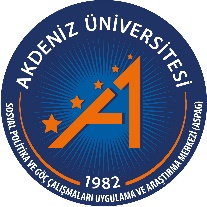 ESEN/AB’nin Yapısı ve İşleyişi
Onlar Bizim Hemşehrimiz – Uluslararası Göç ve Kültürlerarası İletişim
Seminer Dizisinin Konu Başlıkları
Onlar Bizim Hemşehrimiz – Göç ve Ötesi
Göç ve Göçmenliğe Dair Söylemler – Nasıl Ele Alınmalı?
Göçmenlerin Kamu Hizmetlerine Erişimi
Göç ve Göçmenlerle İletişimin ABC’si
Yerel Kuruluşlar ve Yeni Hemşehrileri Göçmenler
Antalya’nın Göç Profili ve Göç Yönetiminin Örgütlenmesi
Türkiye’de Göç Politikaları ve Uyumu Destekleyen Uygulamalar
Krizler Çağında Emek ve Göçmenlik
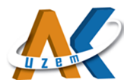 2hft  2
Ayrımcılıkla Mücadele Mekanizmaları: Uluslararası Düzenlemeler ve Türkiye’de Kurumsal Yapı
Kısaca Konu Hakkında
Kavramsal Olarak Ayrımcılık
Ayrımcılıkla Mücadelede Uluslararası Düzenlemeler
Türkiye’deki Yansımaları: Yasal-Kurumsal Yapı
Irk ve Etnik Kökene Dayalı Ayrımcılık ve Türkiye Örneği
Kısaca Konu Hakkında
İnsan Hakları: İstisnasız bir şekilde herkesin, sadece insan olması sıfatıyla doğuştan sahip olduğu, dokunulamaz, devredilemez ve vazgeçilemez hak ve özgürlükler
İnsan Hakları Evrensel Beyannamesi (BM, 1948)
Eşitlik
Şekli eşitlik: Herkesin, tüm verili koşullarıyla eşit olduğu varsayımından yola çıkan, eşit durumda olanların eşit muamele görmesini ve ayrımcılık yapılmadığı sürece mevcut durumun korunmasını eşitliğin varlığı için yeterli sayan eşitlik anlayışı.
Ayrımcılık
Hukuki ve İdari Yapılanmanın Önemi
4
Ayrımcılık Nedir?
Bir kişinin kendi grubunun ayrıcalığını ve konumunu koruyan,
Başkalarının uğradığı adaletsizliği, haksızlığı, eşitsizliği görmezden gelen,
Hatta bazen bu durumlara yol açan tutumları ve davranışları…
Haklı bir nedene dayanmayan, hukuksuz ve adil olmayan, uygunsuz ayrımcı davranışlar (Bayır, 2018).
Bu davranışlar küçük düşürücü, rencide edici, aşağılayıcı, hor gören, tehdit içeren söylem ya da eylemler olabilir.
5
BM İnsan Hakları Komitesi (1989/18)
Ayrımcılık: ‘‘ Ayırma, dışlama, kısıtlama veya ırk, renk, cinsiyet, dil, din, ulusal ya da toplumsal köken, mülkiyet, doğum, siyasi veya diğer görüşlere dayalı olarak gerçekleştirilen ve bütün hak ve hürriyetlerin herkes tarafından tanınmasını ve kullanılmasını engelleyecek veya tanınmasını ve kullanılmasını sınırlandıracak davranışlar…’’
6
Ayrımcılık Yasağı
Irk, etnik köken, renk, cinsiyet, cinsel yönelim, yaş, dil, din, inanç, ulusal ya da toplumsal köken, mülkiyet, engellilik, doğum, siyasal ya da diğer görüşlere dayalı olarak 
Veya benzer bir nedenle gerçekleştirilen farklı muamelenin hukuken yasaklanması (Gül & Karan, 2011).
7
Ayrımcılıkla İlişkili Kavramlar/Olgular
Doğrudan Ayrımcılık – Dolaylı Ayrımcılık
Çoklu Ayrımcılık – Pozitif Ayrımcılık – Sistematik Ayrımcılık
Ayrımcılığa Maruz Kalan Özne
Nefret Söylemi  - Nefret Suçu
Ayrımcılıkla Mücadele Süreci
Mücadele Araçları
8
Ayrımcılık Türleri
Cinsiyet ayrımcılığı, ırk ayrımcılığı, dini ayrımcılık, yaşa veya cinsel yönelime dayalı ayrımcılık

Örnekler:
Yabancı düşmanlığı, Müslümanlara karşı ayrımcılık, Beyaz-zenci ayrımı, medyada ırkçı nefret söylemleri, mültecilerin yerleşim bölgelerinden tahliye edilmesi, ırksal şiddet, cinsel yönelime dayalı ayrımcılık, hamilelik ve sonrasında kadının biyolojik durumunun eşit muamele gereğince korunmaması, diğer cinsin üstünlüğüne dayalı reklam yapma, hamile olunca işten çıkarılma, çocuk işçiliği ….. (Odyakmaz, 2018).
9
Ayrımcılıkla Mücadelede Uluslararası Düzenlemeler
Süreç
Aktörler
Birleşmiş Milletler
Avrupa Konseyi
Avrupa Birliği
Eşitlik Kurumları*
10
Birleşmiş Milletler - Sözleşmeler
Her Türlü Irk Ayrımcılığının Ortadan Kaldırılmasına İlişkin Uluslararası Sözleşme (1969)
Medeni ve Siyasi Haklara İlişkin Uluslararası Sözleşme (1976)
Ekonomik, Sosyal ve Kültürel Haklara İlişkin Uluslararası Sözleşme (1976)
Kadınlara Karşı Her Türlü Ayrımcılığın Önlenmesi Sözleşmesi (1981)
Çocuk Haklarına Dair Sözleşme
Engellilerin Haklarına İlişkin Sözleşme
Mültecilerin Hukuki Durumuna Dair Sözleşme
Diğer çeşitli belgeler (insanhaklarımerkezi.bilgi.edu.tr)
11
Diğer: BM Paris İlkeleri/Prensipleri
Doğrudan insan haklarıyla ilgili bir ilkeler bütünü içermekle birlikte
Ayrımcılıkla mücadeleyi öneren temel referans belgelerden biri
İnsan haklarının geliştirilmesi ve korunması için kurulan ulusal kuruluşlara dair düzenlemeler de içermekte (1993)
12
Nedir Bu İlkeler?
Kuruluşun yasal veya anayasal dayanağa sahip olması,
Hükümetten bağımsız olması ve özerklik,
İnsan haklarının korunması ve güçlendirilmesi için geniş yetkilere sahip olması ve yeterlilik,
Üye seçiminde ve tayininde çoğulculuk ve bağımsızlığın sağlanması,
Yeterli mali kaynak ve mali özerklik,
Sivil toplum ve devlet arasında köprü olması (tihek.gov.tr)
13
Avrupa Konseyi - Sözleşmeler
Avrupa İnsan Hakları Sözleşmesi
İşkencenin ve Gayriinsani ya da Küçültücü Ceza veya Muamelenin Önlenmesine Dair Avrupa Sözleşmesi
Göçmen İşçilerin Hukuki Statüsü Avrupa Sözleşmesi
Kadınlara Yönelik Şiddet ve Ev İçi Şiddetin Önlenmesi ve Bunlarla Mücadeleye İlişkin Avrupa Konseyi Sözleşmesi (İstanbul Sözleşmesi)
Diğer çeşitli belgeler (insanhaklarımerkezi.bilgi.edu.tr).
14
Diğer: Irkçılığa ve Hoşgörüsüzlüğe Karşı Avrupa Komisyonu (ECRI, 1993)
Herhangi bir sözleşmeye dayanmadan kurulan,
Konsey üyesi ülkelere yapılan ziyaretlerle hazırlanan raporlara dayanan,
Genel politika tavsiyeleri de yayınlayan bir komisyon
15
Irkçılığa ve Hoşgörüsüzlüğe Karşı Avrupa Komisyonu Raporları/Genel Politika Tavsiye Kararları
Pek çok alanda tematik çalışmalar içermekte

Örnekler: Irkçılık, yabancı düşmanlığı, antisemitizm ve hoşgörüsüzlükle mücadele, Romanlara/çingenelere yönelik ırkçılık ve hoşgörüsüzlükle mücadele, Müslümanlara yönelik hoşgörüsüzlük ve ayrımcılıkla mücadele, teröre karşı faaliyetlerde ırkçılıkla mücadele,
polis faaliyetlerinde, spor alanında, istihdamda, nefret söylemiyle, düzensiz göçmenlerin ayrımcılığa karşı korunması vb….
16
Avrupa Birliği
Üye ülkeleri bağlayıcı nitelikteki konsey direktifleri
Örnekler: Irk  ve Etnik Kökene Bakılmaksızın Kişilere Eşit Muamele Edilmesi İlkesinin Uygulamaya Konulmasına İlişkin Konsey Direktifi (2000)
İstihdam  ve İş Konusunda Eşit Muamele İçin Bir Genel Çerçeve Oluşturulmasına İlişkin Konsey Direktifi (2000)
Çalışma Koşullarında Kadın ve Erkeğe Eşit Muamele İlkesinin Uyg. İlişkin Konsey Direktifi (2002)
Kadın ve Erkeklerin Mal ve Hizmetlere Erişimi Hakkında (2004) …
17
Tüm ayrımcılık konuları tek tek ele alınmamakta ancak eşitlik kurumlarının kurulması gerekliliği vurgusu yapmaktadırlar. 
Ayrımcılığın tüm alanları için kurulmuş bir eşitlik kurumu öneren direktif yok (Odyakmaz, 2008).
18
Avrupa Birliğinde Ayrımcılıkla Mücadele Mekanizmaları
Avrupa Ombudsmanı (1992)
Temel Haklar Ajansı (1997 Avrupa Irkçılık ve Yabancı Düşmanlığı Gözlem Merkezinden, 2007)
Çalışma alanları: ırkçılık, yabancı düşmanlığı, cinsiyet, ırk veya etnik köken, din veya inanç, engellilik, yaş ya da cinsel yönelim temelli ve azınlık mensuplarına yönelik ve bu temellerden birden fazlasını içeren çoklu ayrımcılık, mağdurların tazmin edilmesi, çocukların korunmasını da içerecek şekilde çocuk hakları, sığınma, göç ve göçmenlerin entegrasyonu, vize ve sınır kontrolü… (Karan, 2009).
19
Eşitlik Kurumları
Eşitlikle ilgili norm ve değerlerin uygulamaya geçirilmesini güvence altına almak üzere kurulan kurumlar (Moon’dan akt. Karan, 2009)
Kurumların ayrımcılıkla hukuki açıdan mücadele biçimleri ise farklılaşmakta
Örnek: Mağdurlara hukuki yardım, arabuluculuk, kendi adına yargısal veya idari usullere başvurma, müdahil olma ya da ayrımcılıkla mücadelede test yöntemine başvurma gibi yollara başvurma...
20
Irkçılığa ve Hoşgörüsüzlüğe Karşı Avrupa Komisyonu 2 No’lu Genel Politika Tavsiye Kararı
İyi uygulama örneklerinden hareketle seçilmiş tavsiye kararlarında eşitlik kurumları;
Anayasa veya parlamentodan geçirilen yasalarla kurulmalı
Farklılıkları, çeşitliliği, iyi ilişkileri yaygınlaştırmalı, ayrımcılığı ve hoşgörüsüzlüğü önlemeli, ortadan kaldırmalı
Kamu ve özel sektörü kapsamalı
Yasama ve yürütmeden ayrı yasal kurumlar olmalı (tamamen bağımsız)
Devlet ya da siyasi partilerin müdahalesi olmadan çalışmalı
Yetkilendirilmeli ve erişilebilir olmalı (https://hudoc.ecri.coe.int/eng#{%22sort%22:[%22ecrıpublicationdate%20descending%22],%22ecrııdentifier%22:[%22rec-02rev-2018-006-eng%22]}).
21
Son birkaç yıl içerisinde Avrupa Komisyonuna üye ülkelerde eşitlik kurumlarının oluşturulmasına hız verilmiş durumda
Ulusal insan hakları kurumları*
Kapsamlı ve çeşitlilik içeren bir eşitlik kurumu oluşturabilmek mümkün mü?
Bağımsızlıkları ve fon bulma noktasında sorunlar…
22
Türkiye’deki Hukuki ve Kurumsal Yapı
Türk hukukunda 1924 Anayasası’ndan bu yana tüm anayasalarda ve birçok kanunda ayrımcılığın yasaklanmasına ve eşitlik ilkesine dair pek çok düzenleme bulunmakta (Gül & Karan, 2011).
1930 Belediye Kanunu (kadına da seçme ve seçilme hakkı tanır)
1933 Köy Kanunu değişikliği ile muhtar ve ihtiyar heyetlerine kadın seçilme hakkı
1934 milletvekili seçme ve seçilme hakkı (Odyakmaz, 2008).
23
Ayrımcılıkla İlgili Uluslararası Düzenlemelerin Ulusal Mevzuata Yansımaları
Devletler - yasama organlarıyla varsa sözleşmeyle ihtilaf halindeki mevcut yasaları kaldırarak, sözleşmeye uygun yasaları hayata geçirerek sözleşmeden doğan sorumluluklarını yerine getirirler (Gül & Karan, 2011).
1982 Anayasası md. 90 çerçevesinde;
Türkiye’nin taraf olduğu insan haklarıyla ilgili uluslararası sözleşmelerde Türkiye, bu hakları koruma altına almış ve kanunlarla çelişmesi halinde de uluslararası sözleşme hükümlerini esas almayı taahhüt etmiştir.
24
1982 Anayasası md. 10 Kanun önünde eşitlik ilkesi;
Herkes, dil, ırk, renk, cinsiyet, siyasi düşünce, felsefi inanç, din, mezhep ve benzeri sebeplerle ayırım gözetilmeksizin kanun önünde eşittir.
Ailenin Korunması ve Kadına Karşı Şiddetin Önlenmesine Dair Kanun (2012)
Türk Medeni Kanunu, İş Kanunu 
1979 CEDAW - Kadınlara Karşı Her Türlü Ayrımcılığın Önlenmesi Sözleşmesi (1981’de yürürlüğe girdi, Türkiye 1985’te imzaladı ve 1986’da taraf oldu).
25
İdari Yapılanma
1990 - TBMM İnsan Haklarını İnceleme Komisyonunun Kurulması  (ilk)
*1999 AB Aday Ülke Olması Sonrasında Hızlanan Bir Süreç
2001 – Başbakanlık İnsan Hakları Başkanlığı
2003 – İl ve İlçe İnsan Hakları Danışma Kurulu
2012 – 6328 Sayılı  Kamu Denetçiliği Kurumu 
2012 – 6332 Sayılı Türkiye İnsan Hakları Kurumu Kanunu
2016 - 6701 Sayılı TİHEK (Türkiye ve İnsan Hakları Eşitlik Kurumu Kanunu)
26
Kamu Denetçiliği Kurumu
Türkiye’de 2012 yılında 6328 sayılı kanunla kamu hizmetlerinin işleyişinde bağımsız ve etkin bir şikâyet mekanizması oluşturmak suretiyle, 
İdarenin her türlü eylem ve işlemleri ile tutum ve davranışlarını; 
İnsan haklarına dayalı adalet anlayışı içinde, 
Hukuka ve hakkaniyete uygunluk yönlerinden incelemek, araştırmak ve önerilerde bulunmak üzere Kamu Denetçiliği Kurumu (Ombudsmanlık) kurulmuştur (Karan & Sever, 2020).
27
Türkiye İnsan Hakları ve Eşitlik Kurumu (TİHEK)
İnsan onurunu temel alarak insan haklarının korunması ve geliştirilmesi, kişilerin eşit muamele görme hakkının güvence altına alınması, hukuken tanınmış hak ve hürriyetlerden yararlanmada ayrımcılığın önlenmesi ile 
Bu ilkeler doğrultusunda faaliyet göstermek, 
İşkence ve kötü muameleyle etkin mücadele etmek ve bu konuda ulusal önleme mekanizması görevini yerine getirmek üzere kurulmuştur (Karan & Sever, 2020).
28
Türkiye İnsan Hakları ve Eşitlik Kurumu Kanunu
Ayrımcılık türleri şu şekilde sıralanmaktadır (md. 4):
Ayrı tutma, ayrımcılık talimatı verme ve bu talimatları uygulama,
Çoklu ayrımcılık - doğrudan ayrımcılık - dolaylı ayrımcılık,
İşyerinde yıldırma, makul düzenleme yapmama, taciz, varsayılan temele dayalı ayrımcılık,
Son olarak da eşit muamele ilkesine uyulması veya ayrımcılığın önlenmesi amacıyla idari ya da adli süreçler başlatan veya bu süreçlere katılan kişilerle bunların temsilcilerinin, bu nedenle maruz kaldıkları olumsuz muameleleri içermektedir (Türkiye İnsan Hakları ve Eşitlik Kurumu Kanunu, 2016).
29
Irk ve Etnik Kökene Dayalı Ayrımcılık ve Türkiye Örneği
Irk veya etnik köken ayrımcılığı ‘bir kişiye ırkı, rengi, etnik kökeni, göçmen statüsü veya milliyeti nedeniyle benzer durumdaki başka bir kişiden daha olumsuz davranılması’ olarak ifade edilebilir (Eşit Haklar İçin İzleme Derneği, 2016)
Temel Referans Belge: BM Her Türlü Irk Ayrımcılığının Ortadan Kaldırılmasına İlişkin Uluslararası Sözleşme (179 ülke onayladı)
Md.1 Irk Ayrımcılığı; ‘Siyasal, ekonomik, sosyal, kültürel veya kamusal yaşamın herhangi bir alanında, insan hakları ve temel özgürlüklerin eşit ölçüde tanınmasını, kullanılmasını veya bunlardan yararlanılmasını kaldırma veya zayıflatma amacına sahip olan veya bu sonuçları doğuran ırk, renk, soy, ulusal veya etnik kökene dayanarak herhangi bir ayırma, dışlama, kısıtlama veya ayrıcalık tanıma’ şeklinde ifade etmektedir (Uyar, 2006: 42).
30
Taraf Olunan Uluslararası Düzenlemeler
Avrupa Konseyi: 
ECRI - Irkçılık ve Hoşgörüsüzlüğe Karşı Avrupa Komisyonu 
Avrupa İnsan Hakları Sözleşmesi (md.1 ve md.14) 
Türkiye 1954 yılında taraf oldu
Ayrımcılığın genel olarak tanımlanması ve yasaklanması ile ilgili (https://www.echr.coe.int/documents/convention_tur.pdf). 
12 No’lu protokol henüz onaylanmadı (nesnel ölçülebilir veriler sunulması talebiyle ilgili)
31
Birleşmiş Milletler:
Medeni ve Siyasi Haklara İlişkin Uluslararası Sözleşme
2006 yılında Türkiye taraf oldu
Sözleşmeye çekince koymuş olan Türkiye, Sözleşme Ek İhtiyari Protokol’e de aynı tutumla yaklaşmış,
Devletin Sözleşme’de güvence altına alınan haklar dışında yer alan diğer haklara karşı ortaya çıkabilecek ihlalleri inceleme yetkisini ilgili Komiteye bırakmaktan kaçınmıştır.
32
Her Türlü Irk Ayrımcılığının Ortadan Kaldırılmasına İlişkin Uluslararası Sözleşme:
2002 yılında Türkiye taraf oldu
Sözleşmenin 1.maddesi, ırk ayrımcılığı teriminin herhangi bir alanda temel hak ve özgürlüklerin ortadan kaldırılması da dahil olmak üzere bu gibi amaçlara yönelik ırk, soy, ulusal ya da etnik kökene dayanan her ayrımın, dışlama, kısıtlama veya tercih anlamına geleceğini ifade etmektedir.
Irk Ayrımcılığının Ortadan Kaldırılması Komitesi
33
Komitenin Türkiye Raporları-1
T.C. Anayasasının genel içeriğinin (10.madde de dahil olmak üzere) ulusal ya da etnik köken ifadesinin kullanımı açısından sorunlar taşıdığı,
Bununla birlikte etnik dillerle ilgili resmi verilerin bulunmayışı, 
Etnik grupların mecliste ya da kamudaki temsil düzeylerine dair bilginin olmayışı, 
Ulusal açıdan ırk ayrımcılığını tanımlayan yasal bir düzenlemenin olmayışı,
Türkiye’nin 1951 tarihli Cenevre Sözleşmesi’ne coğrafi çekince koyuşu,
34
Komitenin Türkiye Raporları-2
Irk ayrımcılığına yönelik çalışmalar yapan kurumlara danışılması gerekliliği ve hakların izlenmesi için ulusal bir insan hakları kurumunun oluşturulması gibi pek çok konuda tavsiyeler (Committee on the Elimination of Racial Discrimination, 2009). 
Türkiye gerek Ombudsmanlık gerek Türkiye İnsan Haklarımı Kurumu gerekse de Yabancılar ve Uluslararası Koruma Kanunu’nun yürürlüğe konması bakımından olumlu (Committee on the Elimination of Racial Discrimination, 2016). 
Son olarak Türkiye’de ayrımcılıkla mücadelede etkin bir şekilde rol oynayan kurumlara bakıldığında Türkiye İnsan Hakları Kurumu ve Kamu Denetçiliği Kurumu başta olmak üzere insan hakları üzerine çalışan birçok derneği de içeren geniş bir yelpazede genişlemekte olduğu görülmektedir.
35
Sonuç ve Değerlendirmeler
Türkiye’de ayrımcılıkla ilgili yasal ve idari altyapı 2000’li yılların başı itibarıyla oluşturulmaya başlanmıştır.
AB aday ülke statüsünde olmanın sürece dair gelişmeleri hızlandırdığı,
AB dışındaki uluslararası düzenlemelerin de Türkiye’deki gelişmeleri etkilediği,
Kamu Denetçiliği Kurumu, TİHEK ve Yabancılar ve Uluslararası Koruma Kanunu (ve ardından göç teşkilatlanması) gibi son 10 yıllık süreçte gerçekleşen olumlu gelişmelere rağmen
Henüz yeterli düzeyde ilerleme kaydedilemediği görülmektedir.
36
Tartışma Konuları
DEĞERLENDİRME SORULARI

Ayrımcılığa dair farkındalıklarımız nelerdir?
Ayrımcılıkla ilgili ulusal ve uluslararası düzenlemelere neden ihtiyaç duyulmaktadır?
Türkiye gerek ayrımcılık gerekse etnik kökene dayalı ayrımcılıkta nerede konumlanmaktadır? Bugüne dair sorunlar ve geleceğe dair olası sorunlar nelerdir?
37
Kaynakça
Bayır, D. (2018). Eşitlik, Ayrımcılık, Irkçılık. Uluslararası Ayrımcılık Konferansı içinde (ss. 71-79). İstanbul: ESHİD.
Eşit Haklar İçin İzleme Derneği. (2016). Irk veya Etnik Köken Ayrımcılığı Haklarınızı Bilin. İstanbul. https://www.esithaklar.org/wp-content/uploads/2016/02/Brosur-TR.pdf,  (15.05.2023).
Gül, I. I. & Karan, U. (2011). Ayrımcılık Yasağı: Kavram, Hukuk, İzleme ve Belgeleme. (B. Yeşiladalı ve G. Ayata, Ed.). İstanbul: İstanbul Bilgi Üniversitesi.
Irkçılığa ve Hoşgörüsüzlüğe Karşı Avrupa Komisyonu 2 No’lu genel politika tavsiye kararı https://hudoc.ecri.coe.int/eng#{%22sort%22:[%22ecrıpublicationdate%20descending%22],%22ecrııdentifier%22:[%22rec-02rev-2018-006-eng%22]}, (10.05.2023).
İnsan Hakları Hukuku Bilgi Bankası. https://insanhaklarimerkezi.bilgi.edu.tr/ (10.05.2023).
Karan, U. (2009). Avrupa Birliği Ülkelerinde Ayrımcılık Yasağı ve Eşitlik Kurumları. Ankara: Mattek Matbaacılık.
Karan, U. & Sever, Ç. (2020). Bir İnsan Hakları Koruma Mekanizması Olarak Ulusal Eşitlik Kurumları Kamu Denetçiliği Kurumu ve Türkiye İnsan Hakları ve Eşitlik Kurumu Örneği. İstanbul: ESHİD.
38
Odyakmaz, Z. (2008). Eşitlik Kurumları ve Türkiye’de Durum. Selçuk Üniversitesi Hukuk Fakültesi Dergisi, 16(1): 93-116.
Oran, B. (2018). Ulusal ve Uluslararası Yükümlülükler Açısından Türkiye’de Ayrımcılık ve Nefret. Uluslararası Ayrımcılık Konferansı içinde (ss. 27-37). İstanbul: ESHİD. 
Şahin Taşğın, N. (2021). Irkçılık ve Ayrımcılığın Önlenmesi: Türkiye’deki Mevcut Durum ve Sosyal Hizmet İçin Öneriler. Toplum ve Sosyal Hizmet, 32(1): 293-315. 
Türkiye İnsan Hakları Kurumu. https://www.tihek.gov.tr/, (09.05.2023).
Türkiye İnsan Hakları ve Eşitlik Kurumu Kanunu. (2016). https://www.mevzuat.gov.tr/mevzuatmetin/1.5.6701.pdf, (11.05.2023).
Uyar, L. (2006). Birleşmiş Milletler’de İnsan Hakları Yorumları: İnsan Hakları Komitesi ve Ekonomik Sosyal ve Kültürel Haklar Komitesi, 1981-2006 (1.Baskı.). İstanbul: İstanbul Bilgi Üniversitesi Yayınları. https://insanhaklarimerkezi.bilgi.edu.tr/media/uploads/2016/05/05/BMde_Insan_Haklari_Yorumlari_1981_2006.pdf, (11.05.2023).
39